What is the one thing and how do I find it? 

Certainly, it begins with finer influences. Let us ask ourselves:  What are the influences we are placing ourselves under? 

This week, be mindful of them, intentionally choose.
Homework from last week
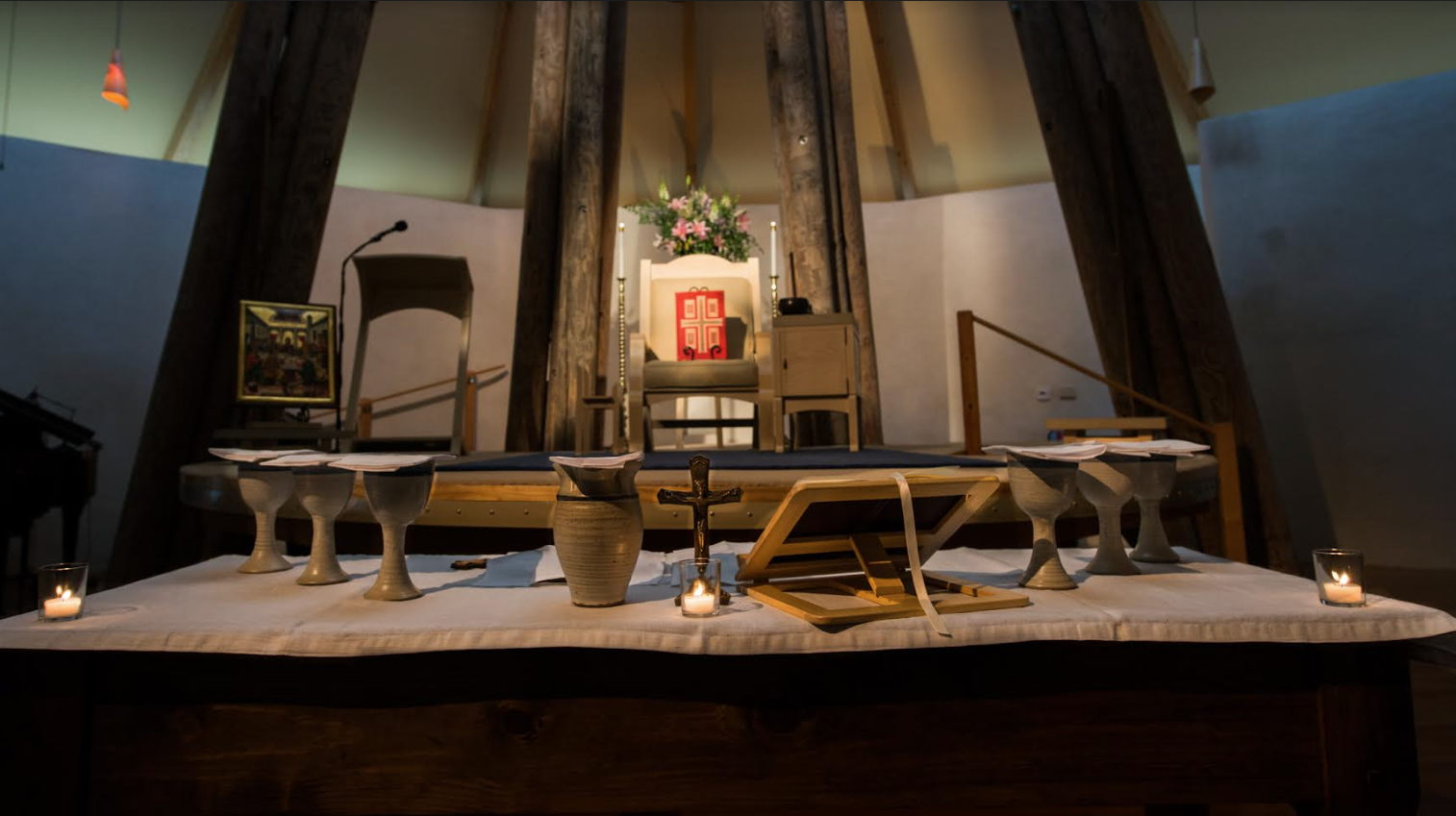 Reciprocal feeding of all that is
Preparing the Offering
Opening note
“Another’s truth is worse than a lie, because it is two lies.” J. G. Bennett
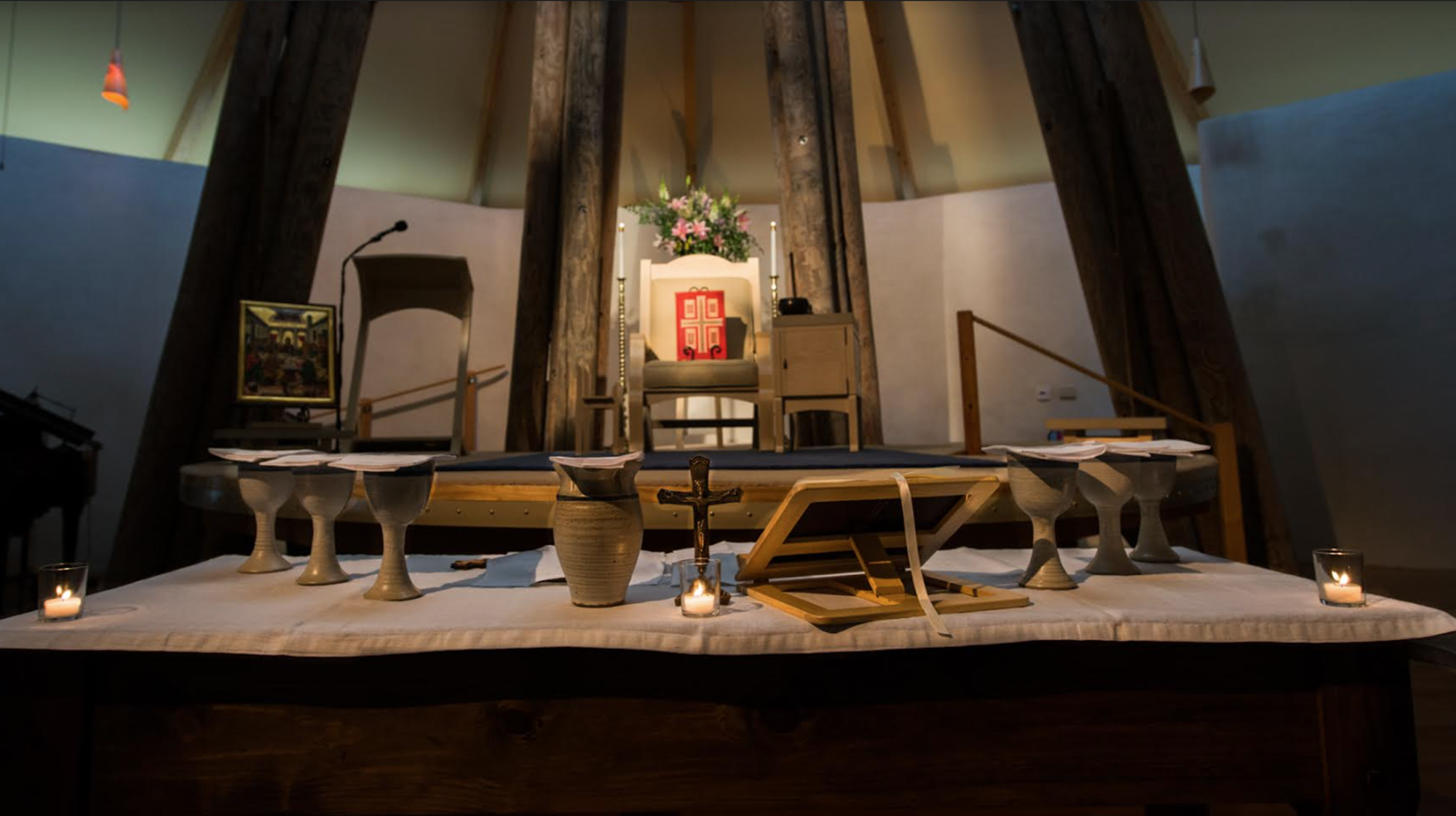 “God, for his purpose, in order to maintain perpetual motion, designed that each order of being feed on some other and be fed on.” 

A.R. Orage
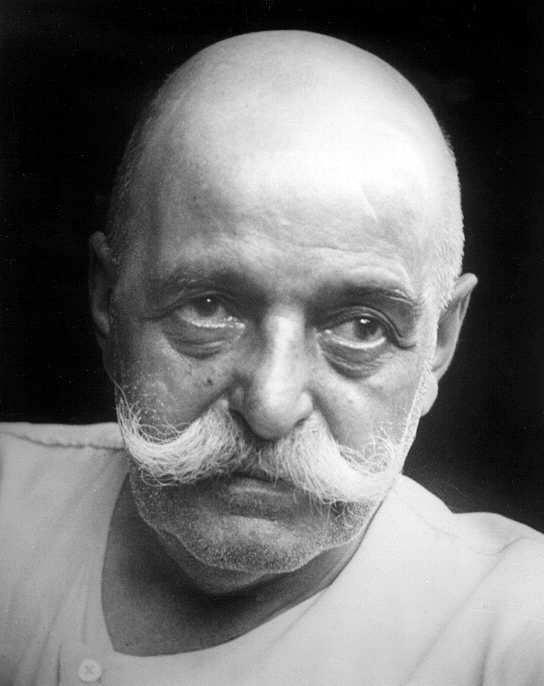 “What in general is the sense of man’s existence.” 

G.I. Gurdjieff
High Voltage
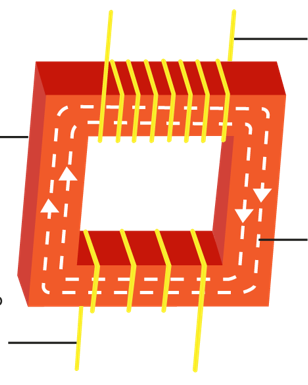 "Whatever we like to think we're up to in our philosophical or spiritual fantasies…in terms of cosmic exchange, we are transformers, of molecules and of meaning in equal measure. It is the cosmic function, apportioned to us... "

Cynthia Bourgeault
Magnetic
Field
Low Voltage
Our role
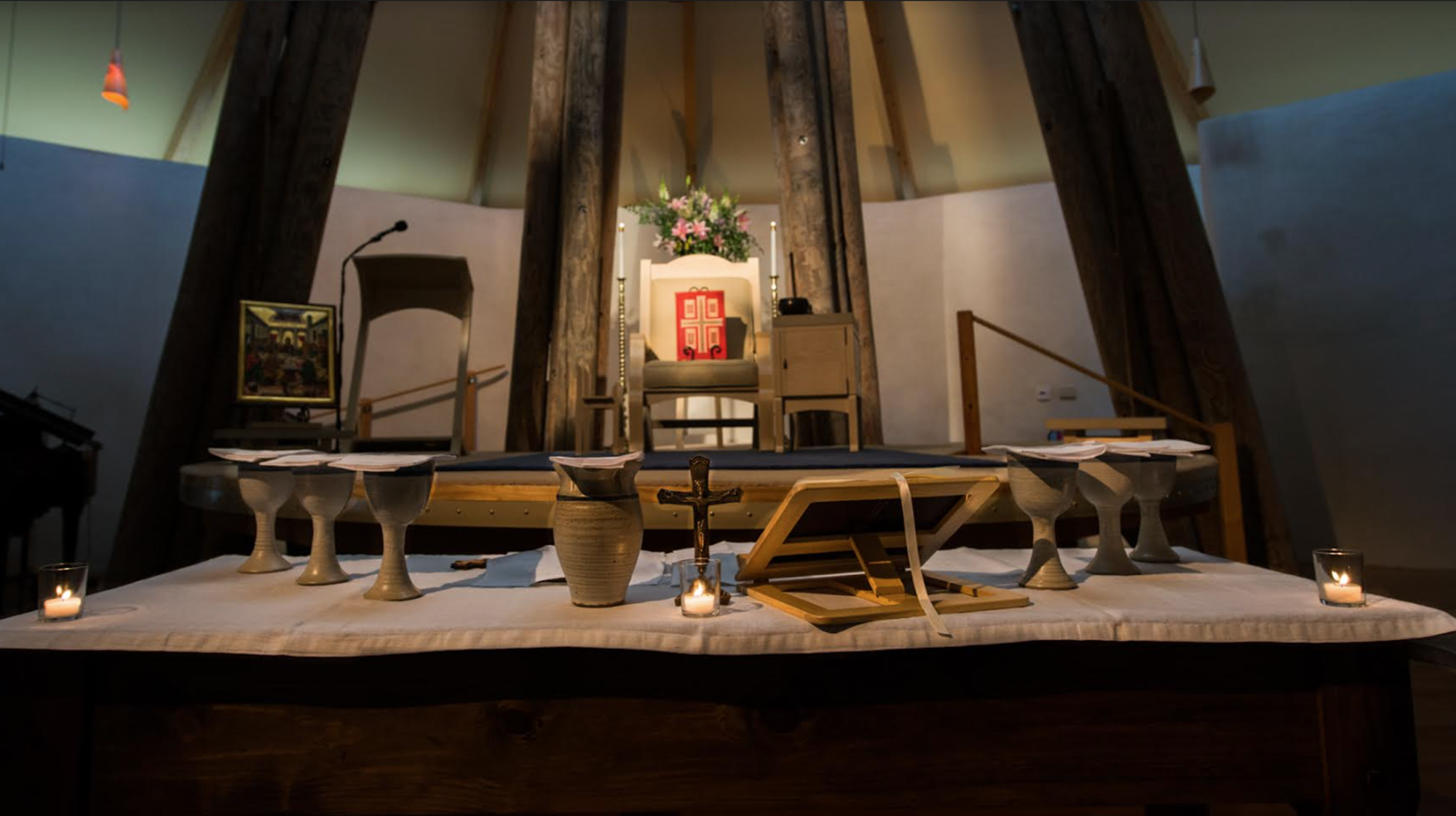 The Five Obligolnian Strivings
Man’s Cosmic Role
World
The striving always to assist the most rapid perfecting of other beings, bot those similar to oneself and those of other forms, up to the degree of the sacred Marfotai, that is up to the degree of self-individuality.
Will
5th Striving
6
The striving from the beginning of their existence to pay for their arising and their individuality as quickly as possible, in order afterwards to be free to lighten as much as possible the Sorrow of our Common Father.
Aim
4th Striving
12
Self-Remembering Transformer 
Becoming Man 4
The conscious striving to know ever more and more concerning the laws of World Creation and World Maintenance.
3rd Striving
24
2nd Striving
To have a constant and unflagging instinctive need for self-perfection in the sense of being.
48
Food for the Moon
Man 1, 2, 3
To have in their ordinary being-existence everything satisfying and really necessary for their planetary body.
96
1st Striving
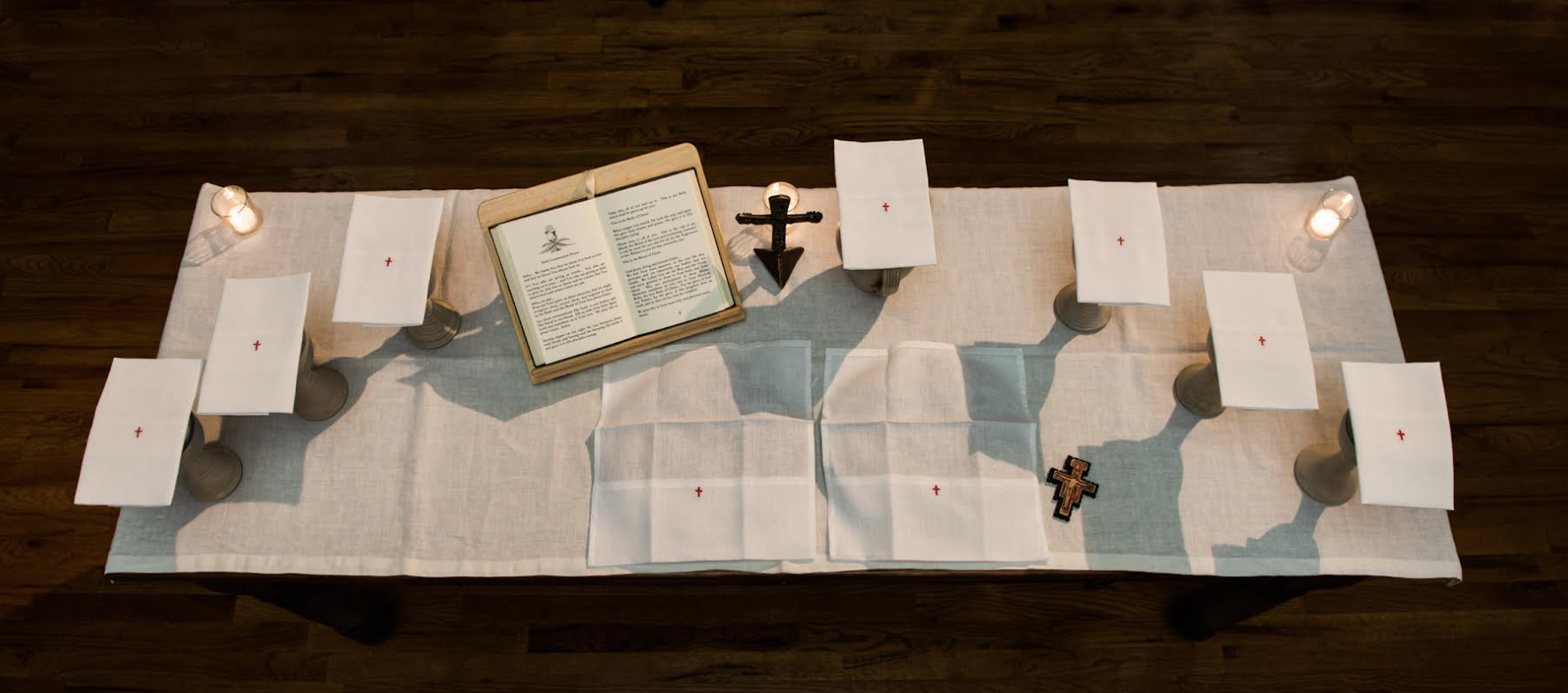 Reciprocal Feeding
“The Doctrine of Reciprocal Maintenance states that everything that exists in this world depends on other things for its maintenance and must in turn maintain the existence of others, and that this also applies to us.” 

J. G. Bennett
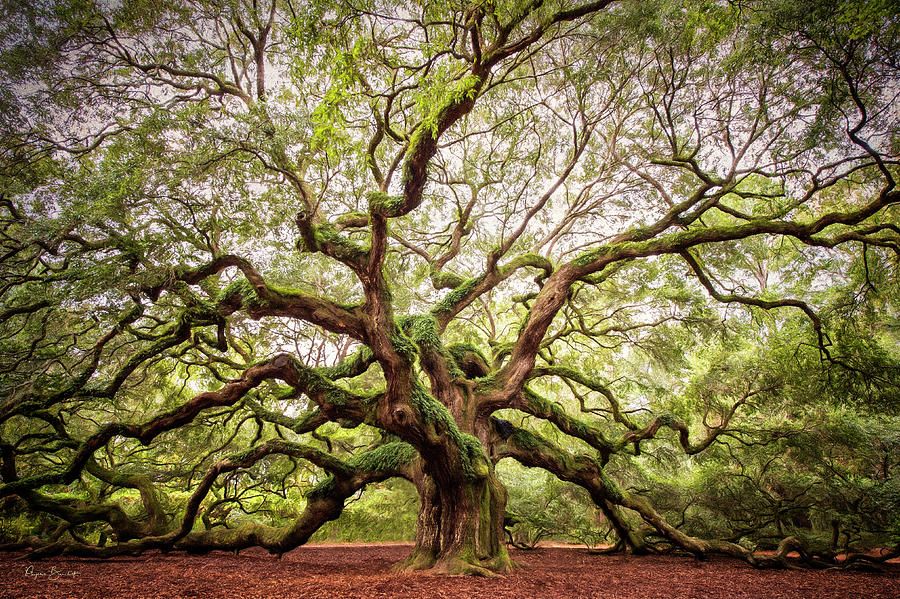 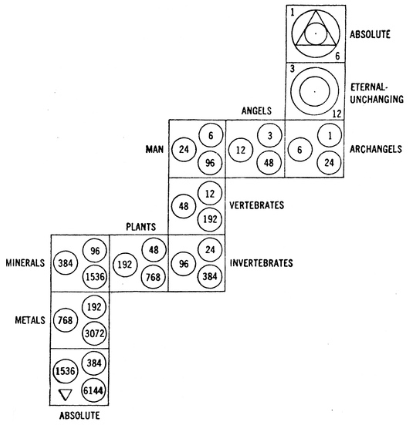 Reciprocal feeding of all that is
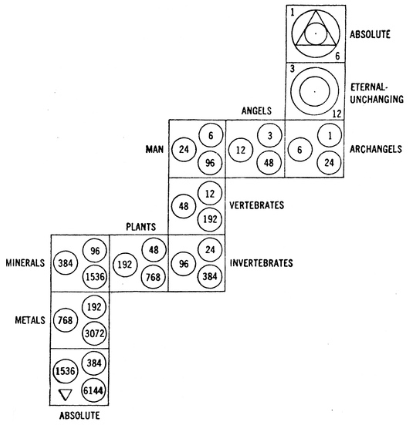 Man 4
The diagram of everything living…
Man 1, 2, 3
Unreal
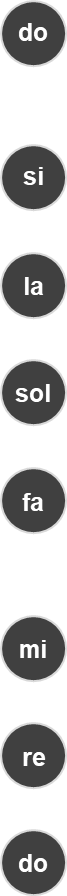 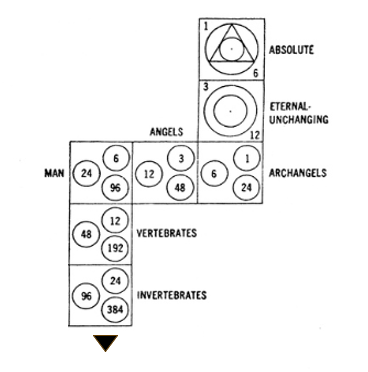 3
6
Archangels
Spiritual
12
Man 4
Angels
Transformer
Man 4
24
Man 1, 2, 3
Man 1,2,3
48
Material
Unreal
Unreal
96
Step diagram and the octave
The Lord’s Prayer
The Eucharist
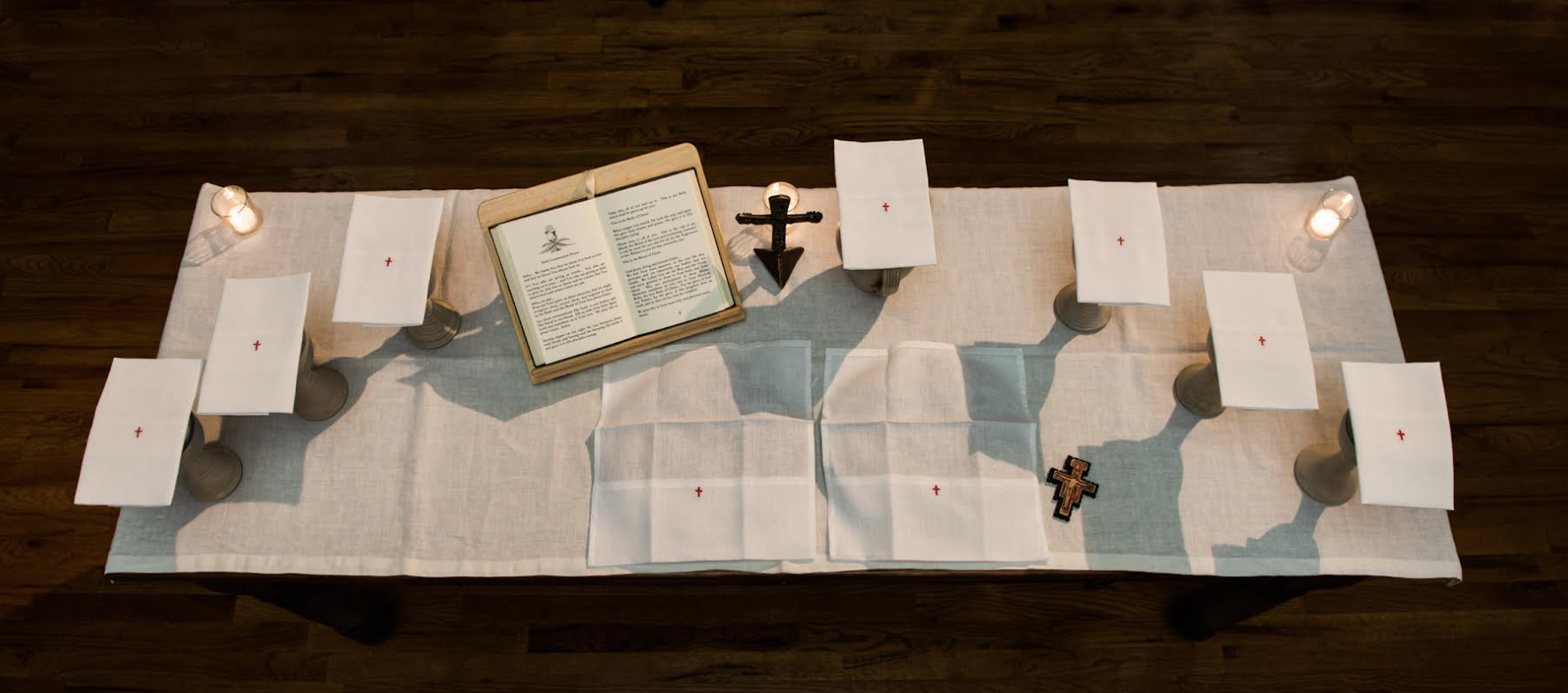 Our father who art in heaven
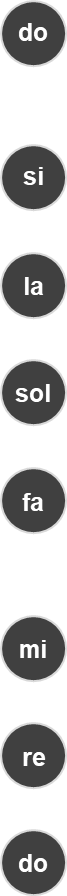 Hallowed be thy name
3
Thy kingdom come
6
Archangels
Will
Thy will be done on earth as it is in heaven
12
Angels
Aim
Give us this day our daily bread
Self Remembering
24
Man 4
And forgive us our debts
Conscious breath
As we forgive our debtors
Non-Identify
Man 1,2,3
48
And lead us not into temptation
Unreal
Self-Observe
96
And deliver us from evil
For thine is the kingdom, the power and the glory, forever and ever
Ask for help
Preparing the Offering
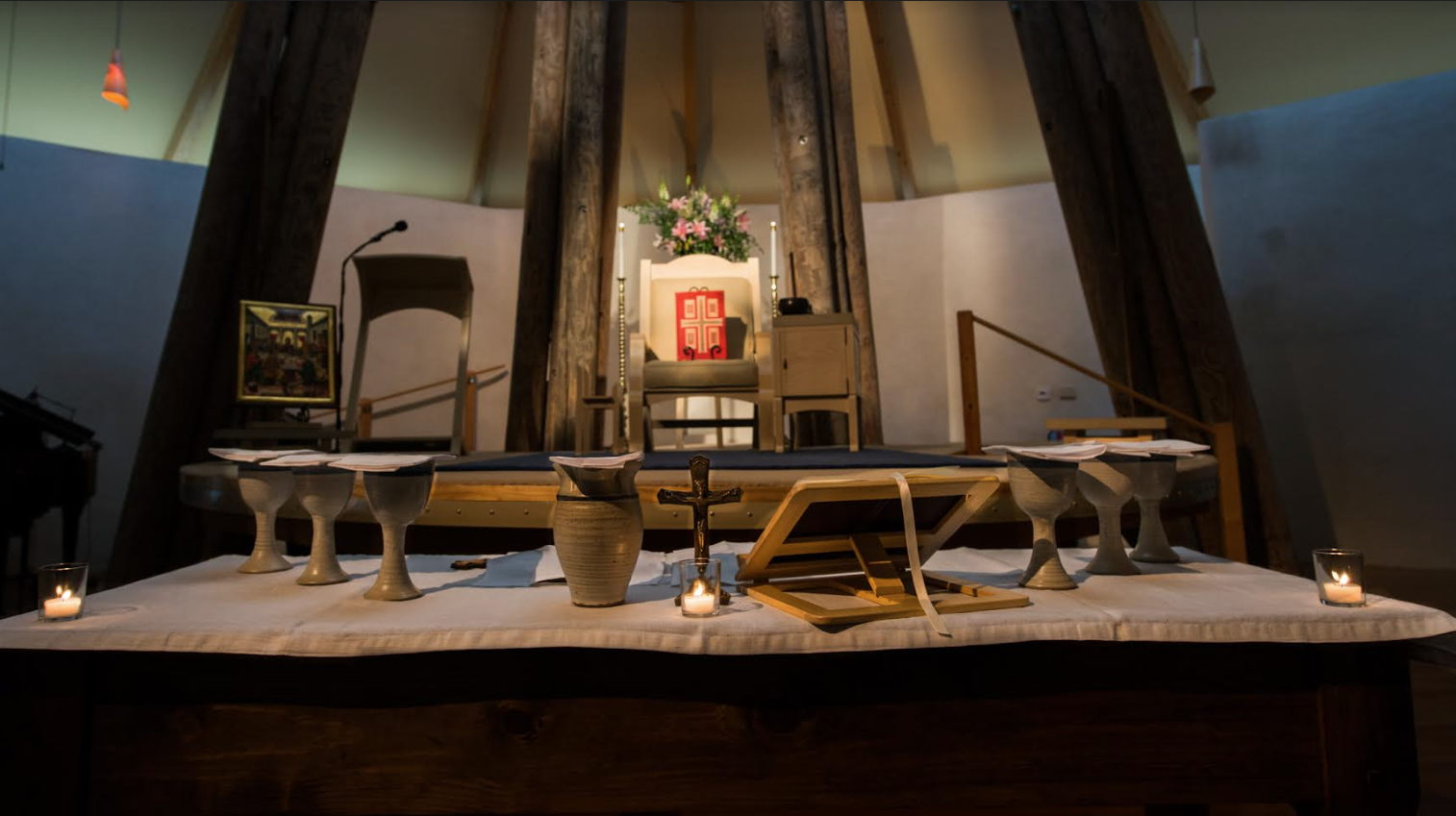 Your offerings